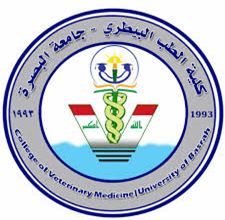 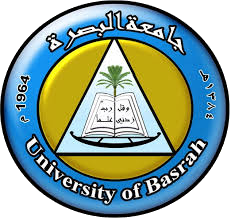 poultry diseases 1
fourth stage
شعار الكلية
chapter two –  lecture 5 
Bacterial Diseases .
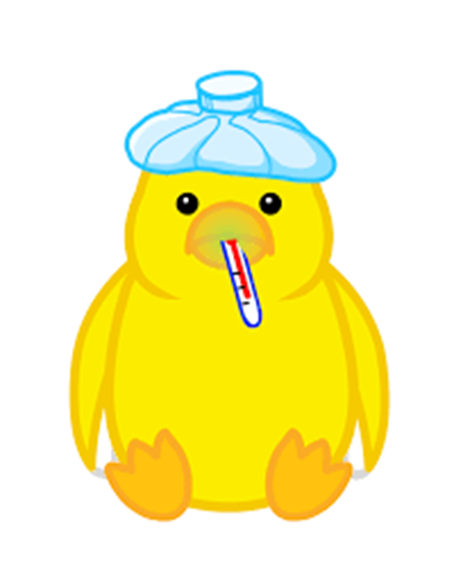 Avian Salmonellosis
Dr.Harith Abdulla 
Department of Pathology and Poultry Disease
College of veterinary medicineuniversity of basrah
University of Basrah- College of veterinary medicine-Department of Pathology and Poultry Disease
Avian Salmonellosis
Avian Salmonellosis is divided into 3   diseases :.
1-Pullorum Disease .
2-Fowl Typhoid.
3-Paratyphoid Infection.
1- Pullorum Disease or :BWD    ( Bacillary White Diarrhea).
Definition :
An acute disease of chicks during the first month
of life, characterized by high mortality.
It is often found in mature fowl as a chronic
 infection.

Etiology : 
Salmonella  pullorum
Susceptibility:
Chickens and turkeys are most susceptible.
Epizootiology :
1- The most important source of infection is the
      infected eggs laid by carrier hens(Vertical transmission).
2-Mode of dissemination:
    a-Infected area.
    b- Incubators containing infected eggs.
    c- Chick boxes in which infected chicks may be
         present.
    d- Farm.
    e- Surviving infected chicks which may be a carrier.
Symptoms:
1-Incubation period : 5-7 days.
2-Age : Usually under 3 weeks of age.
3-Forms: a- Acute in baby chicks.
                b- Chronic in mature fowls.
4- Mortality: If chicks were hatched from infected
    eggs, dead and sick chicks may be observed 
     in hatchery ( Vertical transmission ).
Those infected after hatching, mortality reach a
peak at 7-10 days (Horizontal transmission).
Mortality : 30-40 %.
5- White diarrhea, dehydration, vent smear with
     fecal material ( Pasty vent).

6- Huddle together.

7-Difficult breathing (Pneumonia).

8-Swelling of joints ( arthritis ) more common in 
    hens ( Chronic).
Post-mortem lesions:
Acute Form: (Baby chick)
a-Enlarged and congested liver. The normal
    yellow color may be streaked with hemorrhages.

b-Necrotic foci may be present in the cardiac
    muscle, liver, lungs, ceca, large intestine and 
    muscle of gizzard.
C- Unabsorbed yolk sac . ( During the first few 
     days of life, the yolk sac serves as source of 
     nutrient).
d- Cheesy core in ceca.

e – Pericarditis and epicarditis.
 
F- Pneumonia: Firm grayish nodules.

g- Liver is the most constant seat of gross
     lesions and followed by lungs, heart, 
     gizzard and ceca.
Chronic Form : Adult Fowl
a- Oval and shrunken ,misshaped, greenish or 
     leaden-colored egg yolk. The yolk is firm as it has been cooked.
b- There may be enlargement of heart, and small   
     grayish firm nodules may also  noted.
C- Salpingitis ( Inflammation of oviduct).
     Atrophied testicles.
d- Arthritis.
Histopathology:
Infiltration of reticuloendothelial and mononuclear cells replacing 
necrotic cells.
Diagnosis: 
1-History, age, signs, and lesions.
2- Laboratory diagnosis :
 a- Definitive diagnosis: Isolation and identification of   Salmonella pullorum 
     b- In case of chronic infection or carrier.
         1- Isolation of Salmonella pullorum from ovary.
         2- Blood testing : Agglutination tests:
            a- Rapid whole blood plate test.
                ( one part of blood +two part of stained Ag)
            b-Rapid serum test :Similar to ( a ). 
            c- Standard tube method : This method is very accurate.
Treatment:
1- No drug or combination of drugs has been 
     found to eliminate infection.

2-Increase brooder temperature.

3-Furazolidone is the drug of choice.

4- Sulfonamides: Sulfadiazine and Sulfamerazine
     are very effective in reducing mortality.
Fowl Typhoid
Definition :  is a septicemic disease of domestic
birds, characterized by an acute and chronic phase
, enlarged spleen , bronzy – colored liver, and 
diarrhea with pasty vent.

Etiology :  Salmonella gallinarum 

Susceptibility :Young and adult chickens are 
                          very susceptible.
Epizootiology : Similar to pullorum disease .
Symptoms:
1- Incubation period 4-5 days.
2- Course of disease about 5 days.
3- High fever.
4- Greenish diarrhea.
5- Mortality 75%  in untreated flocks.
6- Comb and wattles : Pale and shrunken ,
     in acute cases appeared dark.
Post- mortem lesions:
1- Liver :Enlarged 2-3 times, bronzy color.
     Necrotic foci is evident in some cases.
2-Spleen :Enlarged 2-3 times of normal size, 
    mottled, sometimes hemorrhagic.
3-Kidney  :Enlarged, hard swelling and congested.
4-Oviduct :Appeared cooked.
5-Hemorrhagic ova,misshapen and discoloration. 
6-Necrotic foci in the heart.
7-Intestine :Catarrhal inflammation.
8-Grayish-white foci may be observed in lungs,
    heart and gizzard.
Diagnosis: Similar to pullorum disease
Differential diagnosis: 
There are similarities with Pullorum Disease, Paratyphoid Infections and Fowl Cholera.
 For differentiation:
1-The marked congested and grossly enlarged 
     liver and spleen.
2-Laboratory diagnosis.
A-Cultivation and identification of the bacteria.
B-Serological test : Agglutination test.
Paratyphoid Infections
Definition: A large group of acute or chronic diseases caused by one or more of the motile members of the genus 
Salmonella.
Etiology :
There are about 1.700 serological types of motile salmonellae.
Susceptibility: 
This is a group of diseases which have public health 
Importance.
Epizootiology:
1- Rodent, reptiles and flies are the source of
     infections in the chicken houses.

2-Egg shell transmission ( Horizontal ).

3-Contaminated environment, hatchery, feed,
    water, litter and animals by products.
Symptoms :
A- Young chicks:
   As in: Pullorum Disease and 
   Fowl Typhoid. 
B- In adult :
 1-Adults do not exhibit signs of 
    infection .There are chronic
    carriers of paratyphoid organism.
2-Mortality is low.
Post-mortem lesions:
As in Pullorum Disease and Fowl Typhoid.

Diagnosis, Control, Prevention,
        AND
       Treatment:
AS    In  Other  Salmonella Infections.